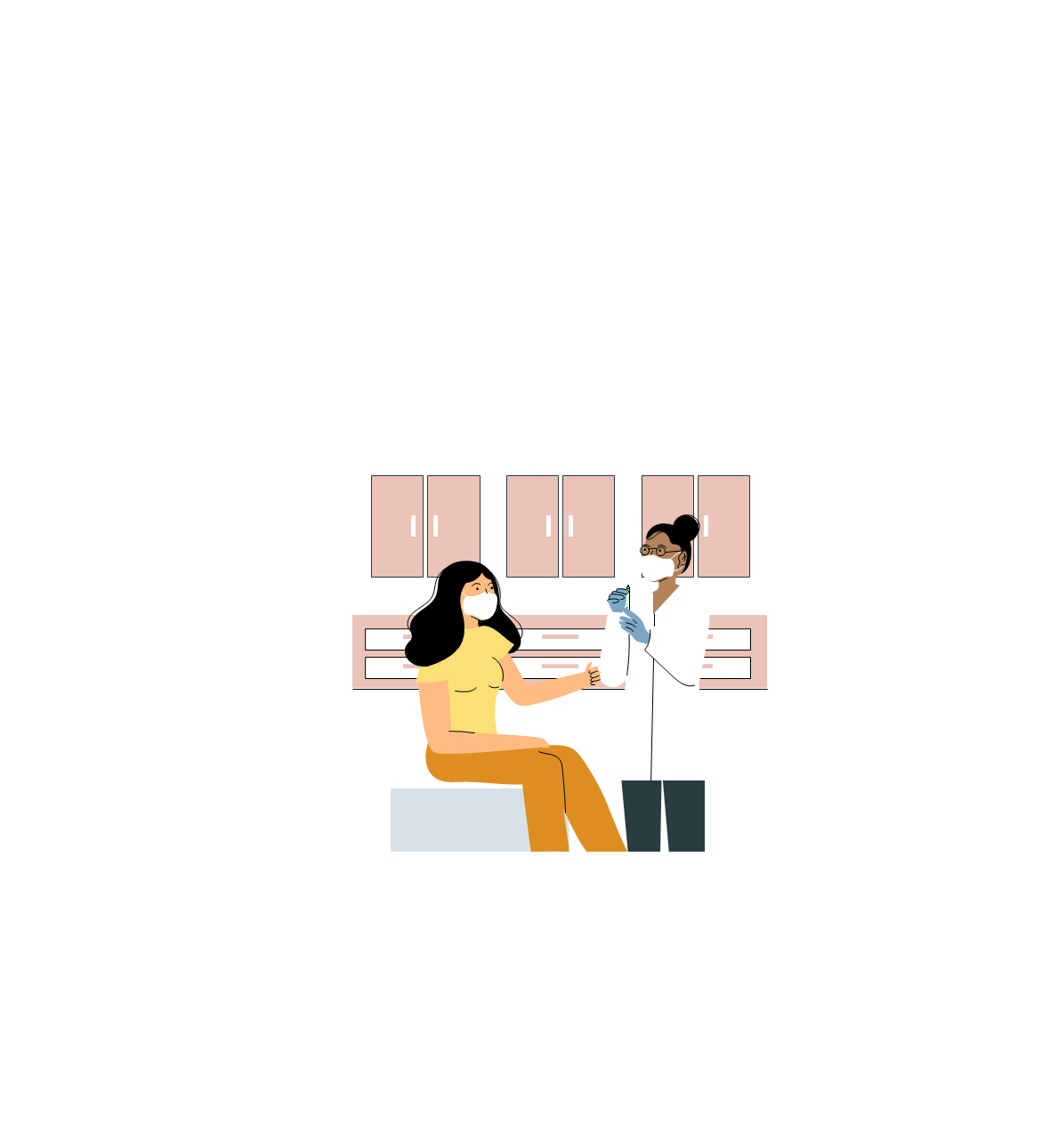 Lessons Learned:Operating an SBHC During the Pandemic
A Panel of School-Based Health Center Providers & Administrators
Your Moderators
Rachel Evans
Susanna Banks
SBHC Practice Administrator, The Institute for Family Health
HPV Vaccination Program Director, 
Office of School Health, 
NYC DOHMH
[Speaker Notes: Both introduce ourselves
Rachel – Welcome (why we’re here)]
Your Panelists
Alison Martin, DNP
Sara Hodgdon, MPH
Open Door Family Medical Center
Community Healthcare Network
Nichole Butler, LCSW-R
Nicole Clarke, MPH
Morris Heights Health Center
University of Rochester Medical Center
Sarmistha Mukherjee, MD
Miguel Medina, LCSW-R
Morris Heights Health Center
Morris Heights Health Center
Kimberly Ciaccia, CPNP
Northwell Health – Cohen Children’s Medical Center
[Speaker Notes: Susanna – introduce panel
Introduce yourself & your program, 1 thing you're doing well, 1 thing you’re still struggling with]
What creative strategies is your program using to conduct outreach and collect SBHC consent forms?
[Speaker Notes: Rachel 
Sara, Nichole, Alison, Kimberly]
How did you use telehealth while schools were closed, and how are you using it now?
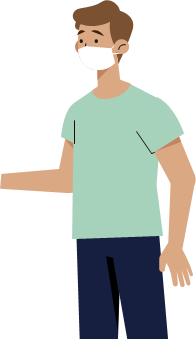 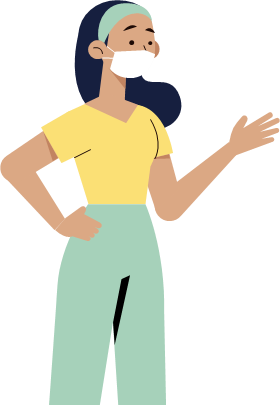 [Speaker Notes: Susanna
Alison, Miguel, Kimberly]
How are you working with schools to assess and isolate students with COVID-like symptoms?
[Speaker Notes: Rachel
Alison, Kimberly]
How has your program integrated COVID-19 vaccination into your practice?
[Speaker Notes: Susanna
Dr. Mukherjee]
How are you dealing with the uptick in visit volume while staffing shortages continue?
[Speaker Notes: Rachel
Nichole, Sara]
If you had all the money in the world to support your SBHCs, what would you spend it on?
[Speaker Notes: Susanna
ALL]
Join the Conversation!
Use the chat box or unmute to ask questions or share any creative ideas from your own SBHCs!
[Speaker Notes: Rachel – Questions or Ideas from your own practice that we haven’t mentioned yet]
Thank You!
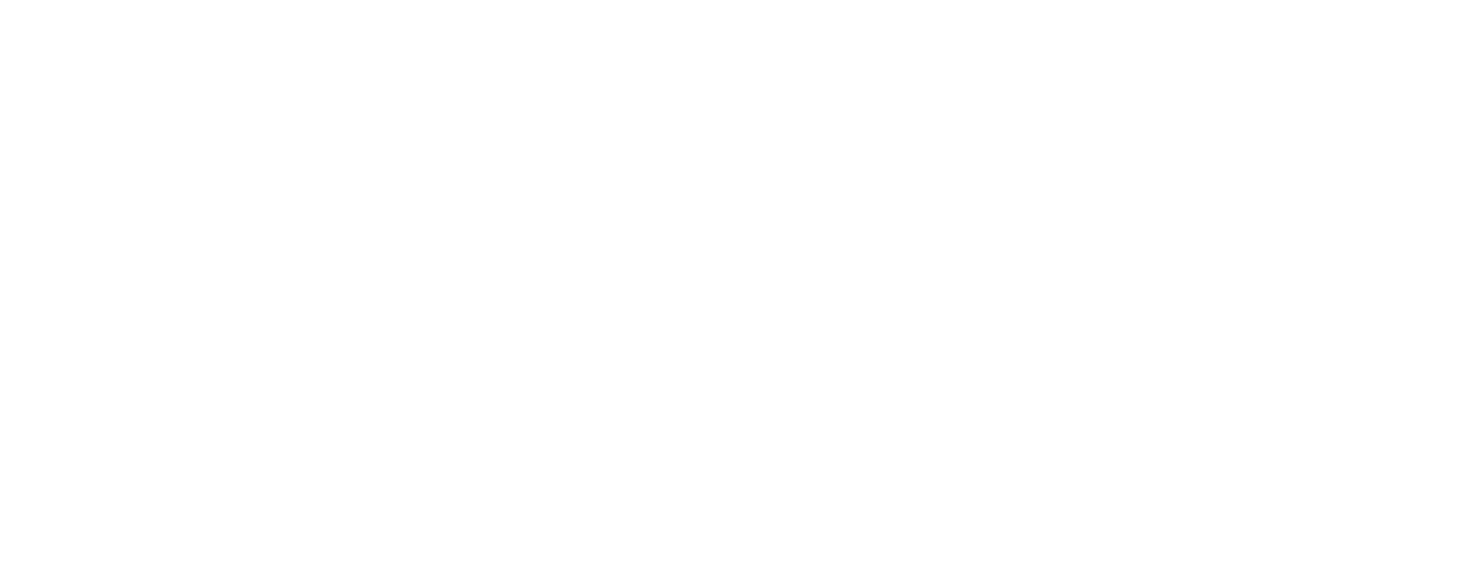